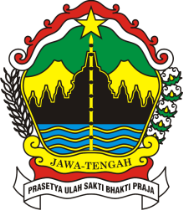 LAPORAN KINERJA
JANUARI
2020
RSJD dr. Arif Zainudin Surakarta
Kinerja
Anggaran
1
REALISASI ANGGARAN
11,79%
3
2
REALISASI BELANJA LANGSUNG
3
REALISASI ANGGARAN BLUD
6
Kinerja
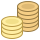 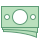 Pendapatan
1
REALISASI PENDAPATAN
7,57%
REALISASI PENDAPATAN PER KEGIATAN
7,26 %
14,45 %
11,04 %
Kinerja
Pelayanan
1
CAPAIAN KINERJA PELAYANAN
PELAYANAN BERDASARKAN CARA BAYAR
2
KUNJUNGAN BERDASARKAN WILAYAH
3
RAWAT JALAN
DATA WILAYAH CAKUPAN SURAKARTA & JAWA TENGAH
KARANGANYAR
587
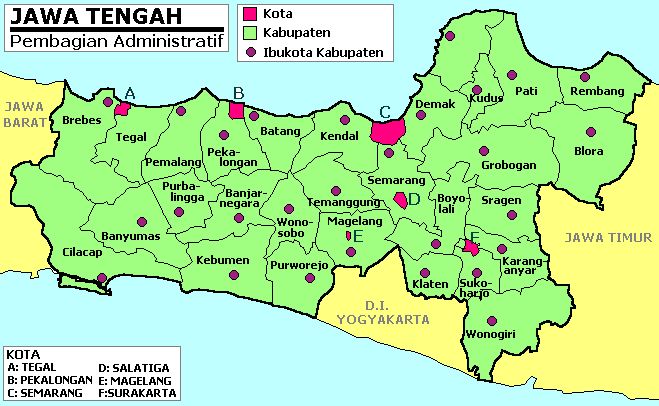 SURAKARTA
536
SRAGEN
589
SUKOHARJO
559
BOYOLALI
287
LAIN JATENG
60
BLORA
25
WONOGIRI
134
GROBOGAN
14
KLATEN
40
14
DATA WILAYAH CAKUPAN JAWA TIMUR
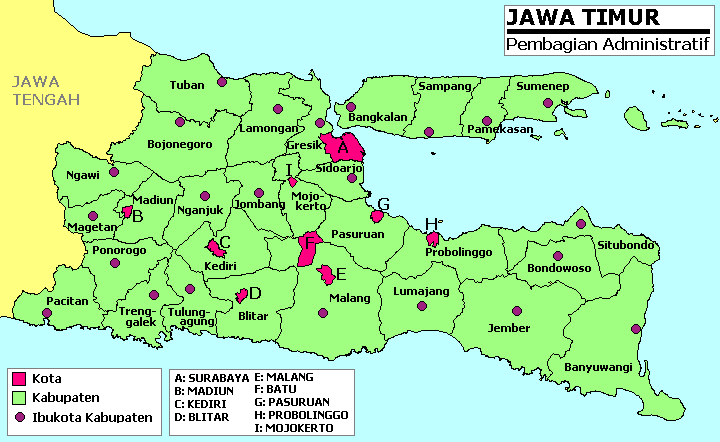 LAIN JATIM
27
NGAWI
90
MAGETAN
59
PONOROGO
30
MADIUN
24
PACITAN
14
BOJONEGORO
4
15
LAIN JATENG DAN JATIM
124
RAWAT INAP
SRAGEN
47
DATA WILAYAH CAKUPAN SURAKARTA & JAWA TENGAH
KARANGANYAR
33
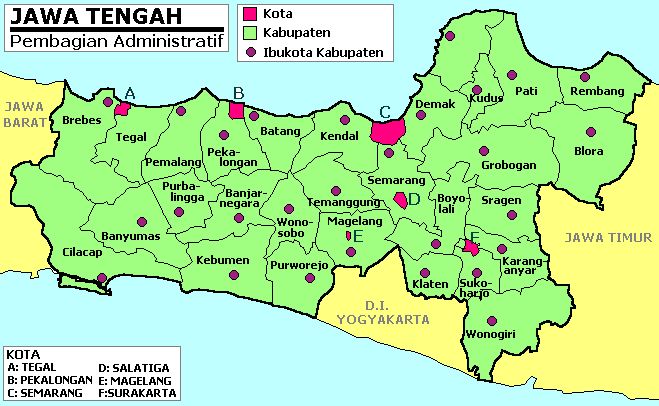 SURAKARTA
25
SUKOHARJO
20
BOYOLALI
21
LAIN JATENG
26
BLORA
13
WONOGIRI
26
GROBOGAN
0
KLATEN
1
16
DATA WILAYAH CAKUPAN JAWA TIMUR
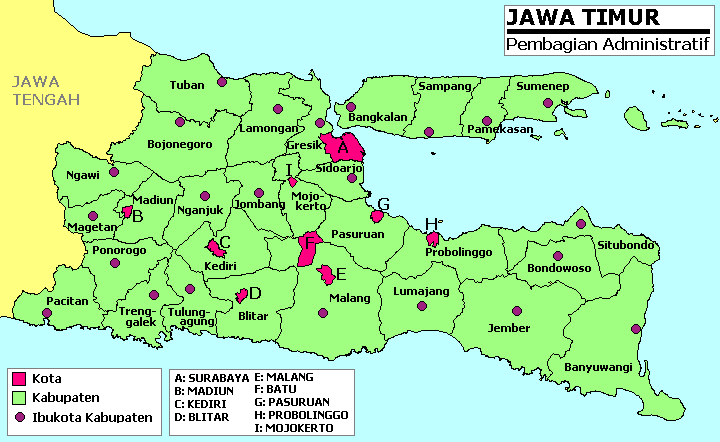 NGAWI
10
MAGETAN
4
PONOROGO
5
LAIN JATIM
0
MADIUN
7
BOJONEGORO
1
PACITAN
3
17
LAIN JATENG DAN JATIM
5
DIAGNOSIS 10 BESAR PENYAKIT RAWAT JALAN S/D JANUARI 2020
18
DIAGNOSIS 10 BESAR PENYAKIT RAWAT INAPS/D JANUARI 2020
19
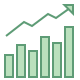 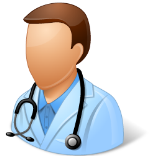 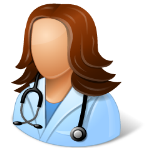 KINERJA INSTALASI
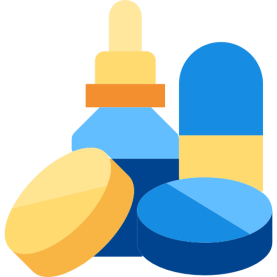 INSTALASI FARMASI
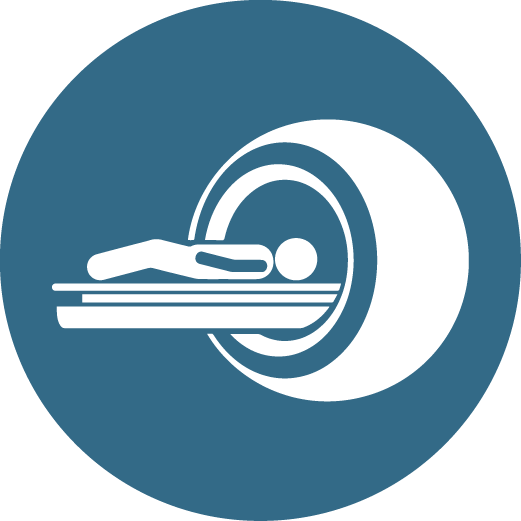 INSTALASI RADIOLOGI
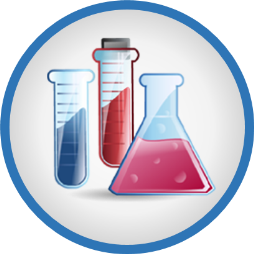 INSTALASI LABORATORIUM
21
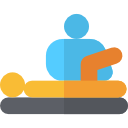 INSTALASI PSIKOLOGI
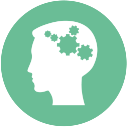 INSTALASI FISIOTERAPI
22
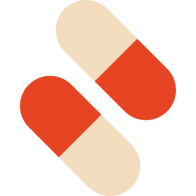 INSTALASI NAPZA
23
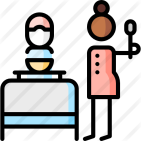 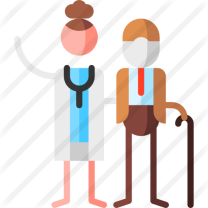 INSTALASI PSIKOGERIATRI
INSTALASI RAWAT INAP
24
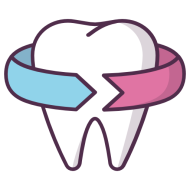 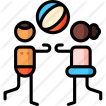 INSTALASI TUMBUH KEMBANG ANAK
INSTALASI GIGI & MULUT
25
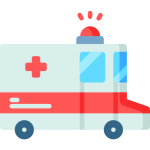 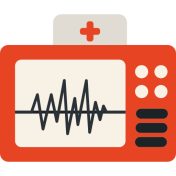 INSTALASI GAWAT DARURAT
INSTALASI ELEKTROMEDIK
26
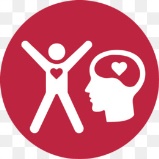 INSTALASI REHAB PSIKOSOSIAL
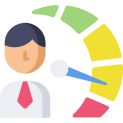 INSTALASI KESWAMAS
27
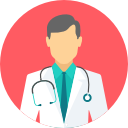 INSTALASI RAWAT JALAN
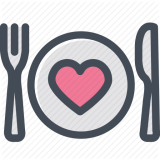 INSTALASI GIZI
28
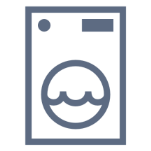 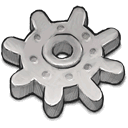 INSTALASI LAUNDRY
INSTALASI IPS RS
29
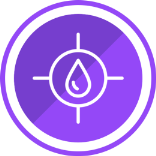 1
INSTALASI SANITASI
30
2
31
3
32
4
33
5
34
6
35
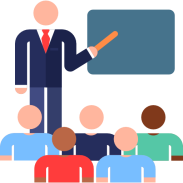 SUBAG DIKLITBANG
1
KEGIATAN
PENINGKATAN MUTU SDM
2
36
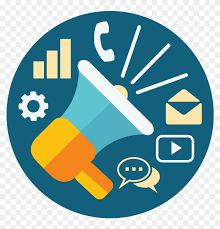 INSTALASI HUMAS DAN PEMASARAN
1
37
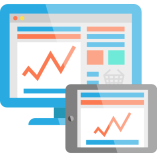 INSTALASI SIM RS
38
STANDAR PELAYANAN MINIMAL (SPM)
4
Instalasi Gawat Darurat (IGD)
Rawat Jalan
Rawat Inap
Radiologi
Laboratorium Patologi Klinik
41
Rehabilitasi Medik
Gizi
Transfusi Darah
Farmasi
42
Administrasi Dan Manajemen
Rekam Medik
Pengelolaan Limbah
43
Pelayanan Pemeliharaan Sarana
Ambulance/ Mobil Jenazah
Pelayanan Laundry
Pemulasaraan Jenazah
44
Pencegahan dan Pengendalian Infeksi (PPI)
45
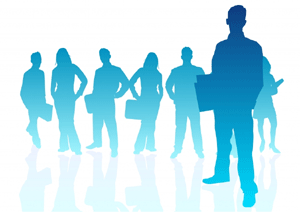 TERIMA KASIH